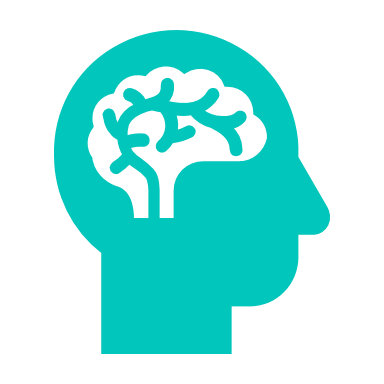 DİKKAT EKSİKLİĞİ VE HİPERAKTİVİTE BOZUKLUĞU
Dikkat Eksikliği Hiperaktivite Bozukluğu dikkat eksikliği, hiperaktivite ve dürtüsellik bileşenlerinden oluşan, sıklıkla çocukluk çağı bozukluğu olarak bilinmesine rağmen ergenlik ve yetişkinlik dönemlerinde de devam edebilen, gelişimsel boyutu olan nöropsikiyatrik bir bozukluktur (Barkley, 1996; Biederman, 1998; Seidman, 2006; Tannock, 1998).
Dikkat Eksikliği Hiperaktivite Bozukluğu (DEHB)
DEHAB
özellikleri
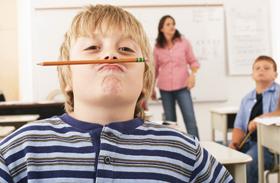 Dikkatsizlik, aşırı hareketlilik ve dürtüsellik gibi değişik klinik özellikleri olan hastalığın tanısının, çoğunlukla, öğrenim süreci için gerekli olan dikkat süresi ve bunu yoğunlaştırmanın beklendiği ilköğretim yıllarında konulduğu belirtilmektedir (Semerci,2007; Sürücü, 2011).
Yaygınlığı okul çağındaki çocuklarda %3-7 olarak belirtilmektedir (Amerikan Psikiyatri Birliği, 1994). Bozukluğun görülme sıklığı erkeklerde kızların 3-5 katıdır.

		Çocuk Ruh Sağlığı Bölümüne başvuran hastalar arasında DEHB tanısı alma oranları dünyada (Stoler, 2006) ve ülkemizde (Aras, Ünlü ve Taş, 2007; Durukan ve ark., 2011) birinci sırada yer almaktadır.
Sıklık Yaygınlık
DSM 5’te “kendini gösterme şekline” göre bulgular şöyle özetleniyor:
DSM 5’e göre teşhis konulabilmesi için çocuklarda 6 ya da fazla bulgu, 17 yaş sonrası için en az 5 bulgu olması gerekiyor.
Dikkat eksikliği
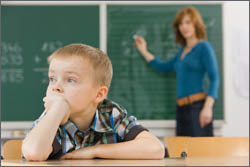 Detaylara dikkat etmez, sürekli hata yapar,
Dikkatini korumada sıkıntı yaşar,
Dinlemez görünür,
Verilen komutları izlemede güçlük çeker,
Organizasyon sorunu yaşar,
Yoğun düşünme gerektiren işlerden kaçınır ya da bu işleri yapmaktan hoşlanmaz,
Eşyalarını kaybeder,
Dikkati kolayca dağılır,
Günlük işlerini unutur.
Hiperaktif-dürtüsel
Birleşik : dikkat eksikliği ve hipearktif-dürtüsel
Yukarıda her iki gruptaki bulgulara bir arada rastlanabilir. 

Çocuklar Ne Zaman Aşırı Hareketli Olarak Değerlendirilmelidir?
DEHAB
Sınıfta sürekli koşan, gürültü yapan ve çok konuşan öğrencilerin “hiperaktif” olarak değerlendirilmesi, okul ortamında sıklıkla karşılaşılan bir durumdur. Ancak yaşının gereği hareketli olmakla aşırı hareketli olmak birbirine karıştırılmamalıdır (Selçuk, 2001). 
		
		Bu nedenle, normal hareketlilik ile aşırı hareketlilik arasındaki farkların bilinmesi önem taşımaktadır. Bu farklar Tablo 1’ de sınıflandırılmış bir biçimde sunulmuştur:
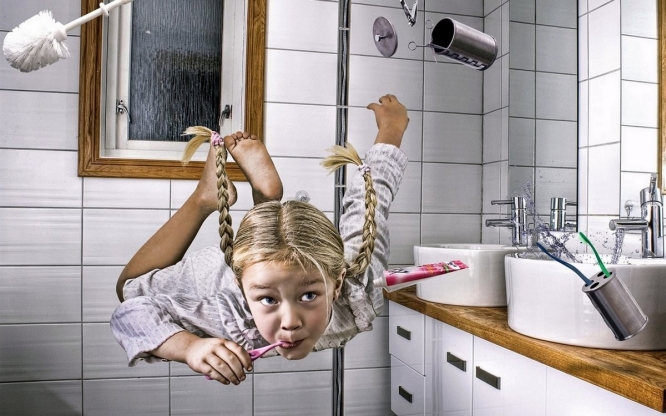 Öğrencilerde Normal Hareketlilik ve Aşırı Hareketlilik Arasındaki Farklar
Tablo 1 incelendiğinde, normal hareketlilikte davranışın bir amaca yönelik olması, aşırı hareketlilikte ise davranışın amaçsız olmasının, aşırı hareketlilik ile normal hareketlilik arasındaki en önemli farkı oluşturduğu görülmektedir.
DEHAB
Dikkat Eksikliği Hiperaktivite Bozukluğuna Eşlik Eden Diğer Problemler
DEHB olan çocukların akademik başarı ve sosyal uyum güçlükleri nedeniyle olumsuz bir kendilik algısı geliştirdiklerini ve bunun da depresyon gelişimine zemin hazırladığını belirtilmiştir. DEHB olan çocuk ve ergenlerde depresyon yıllar içinde gelişmektedir.
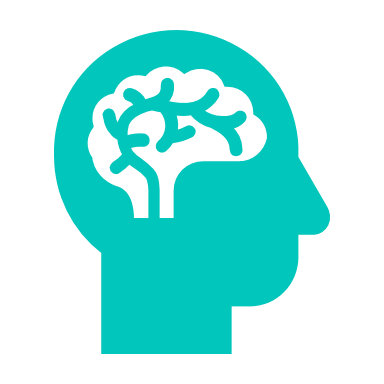 Sonuç olarak DEHB olanlarda depresif bozukluk ve anksiyete bozuklukları normal popülasyona göre daha sık görülmektedir. Bu nedenle DEHB olgularının tanı ve tedavi sürecinde depresif bozukluk ve anksiyete bozuklukları açısından irdelenmesi doğru, etkili tedavi ve uzun dönem prognoz açısından büyük önem taşımaktadır (Karakaş ve ark, 2013).
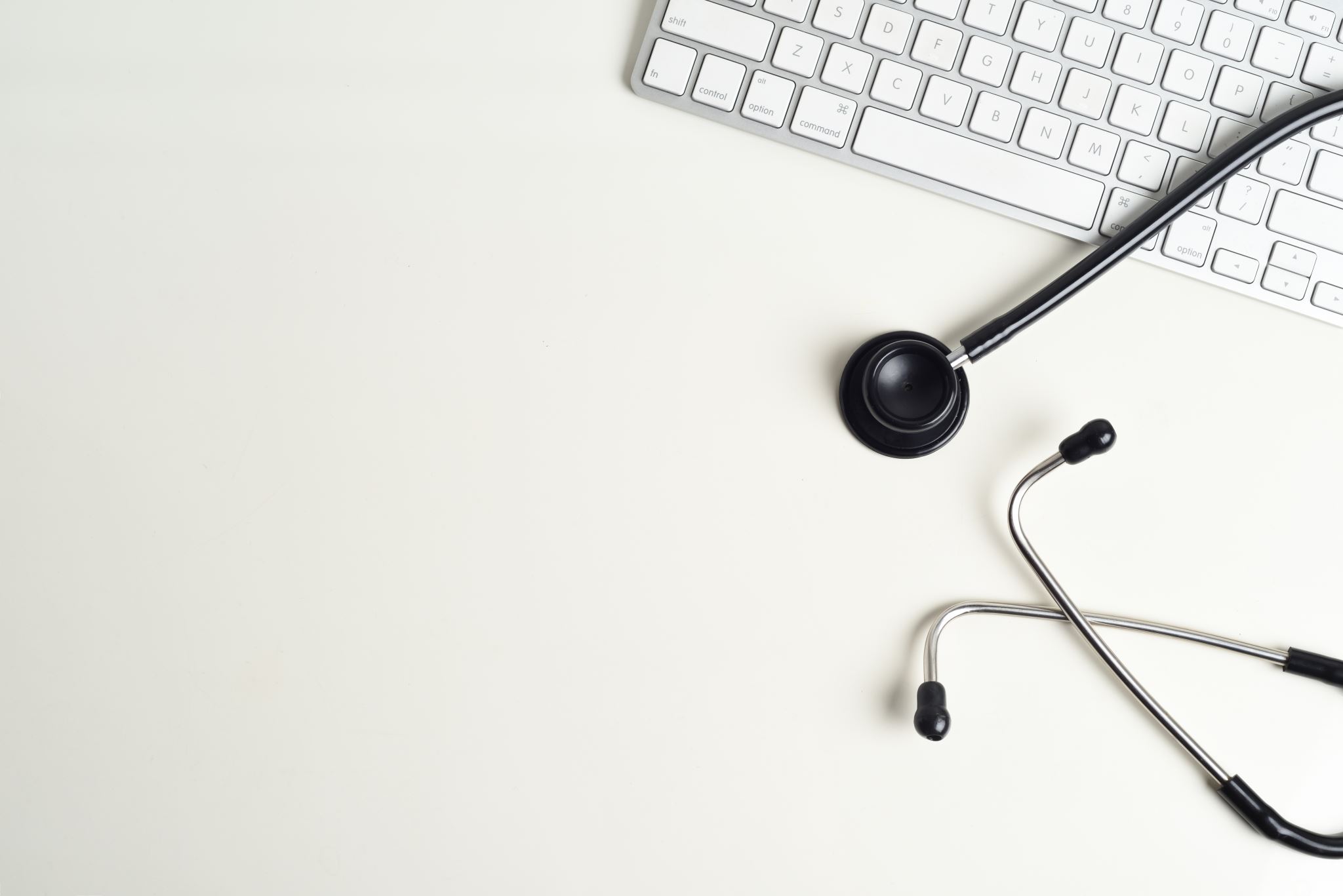 Yapılan araştırmalar, beynin kontrol merkezinden sorumlu bölümün DEHB’li kişilerde uyku sırasındaki beyin işlevleri ile aynı seviyede, düşük fizyolojik aktivite ürettiği yönünde veriler ortaya koymuştur. İşte bu yüzden DEHB’li kişiler, akademik zorunluluklar, ev ve aile içi sorumluluklar, okul sonrası aktiviteler, vb. konularla baş etme konusunda zorlanırlar. 

		Hatta duş alma, kahvaltıyı hatırlama, temiz kıyafetlerini bulma gibi günlük yaşamın basit gerekliliklerini yerine getirmek bile DEHB’li kişiler için zor olabilir.
Çocukların bu davranışları genellikle, ebeveynlerin ve öğretmenlerin “Bu çocuk ne isterse onu yapıyor” gibi bir yorum yapmalarına neden olur (Lauth vd., 2007). 
	
		Oysa DEHB’de temel sorun, kişinin belirli bir işle ilgilenirken o sırada, içinden gelen başka bir şey yapma isteğine engel olamamasıdır (Sürücü, 2003).
DEHB tedavisinin temelini ilaç tedavisi oluşturmaktadır. İlk tercih olarak psikostimülan ilaçlar (metilfenidat) kullanılmaktadır. Metilfenidat tedavisinden yarar görmeyen hastalarda atomoksetin tercih edilmektedir. 
		
		Aile ve öğretmenin DEHB hakkında psikoeğitimi tedavi uyumu açısından önemlidir.

		 Bunun yanında okul başarısı, sosyal beceriler gibi konularda çocuğun psikososyal ortamını düzenleyen davranışçı tedaviler de yararlı olmaktadır.
Ayaz, A. B., Ayaz, M., Yazgan, Y. Dikkat Eksikliği Hiperaktivite Bozukluğunda Sosyal Cevaplılıkta Görülen Değişiklikler. Türk Psikiyatri Dergisi 2013;24(2):101-10
Durukan, İ., Sarı, E., Karaman, D. 2. Özgül Öğrenme Bozukluğu.
Doğaroğlu, T. K. (2013). Türkiye’de Dikkat Eksikliği Ve Hiperaktivite Bozukluğu İle İlgili Çalışmaların Yürütüldüğü Lisansüstü Tezlerin İncelenmesi.Journal Of Computer And Education Research (Issn: 2148-2896), 1(2), 90-112.
Ercan ES, (2013) Dikkat Eksikliği Hiperaktivite Bozukluğu Epidemiyolojisi. Dikkat eksikliği ve Hiperaktivite bozukluğu Uzman Görüşü Raporu-Türkiye 2013.
KAYNAKLAR
Karakaş, S., Erdoğan Bakar, E., & Işık Taner, Y. (2013). Dikkat eksikliği hiperaktivite bozukluğu olgularındaki zeka puanında dikkatin rolü. Türk Psikoloji Dergisi, 28, 62-82.
Kaynak http://dehbfarkindayim.com/dehbli-hayat/dehb-tani-kriterleri/
Karaman, D., Türker, T., Kara, K., Durukan, İ., & Fidancı, M. K. (2013). Dikkat eksikliği hiperaktivite bozukluğu olan çocuk ve ergenlerde depresyon ve anksiyete düzeyleri. Gulhane Med J, 55, 36-41.
Üneri Ş: Ö, Turgut S. Öner P, Dikkat Eksikliği Hiperaktivite Bozukluğu Olan 8-12 Yaş Grubu Çocuklarda Yaşam Kalitesi Değerlendirmesi. Çocuk ve Gençlik Ruh Sağlığı Dergisi : 17 (1) 2010
Özmen, S. K. (2010). Okulda Dikkat Eksikliği Ve Hiperaktivite Bozukluğu (Dehb). Mersin Üniversitesi Eğitim Fakültesi Dergisi, 6(2).
KAYNAKLAR